COMMIT2RESPOND
people of faith and conscience taking action for climate justice
www.commit2respond.org
[Speaker Notes: Add website address to this site:  www.commit2respond.org/]
What is Commit2Respond?
A coalition of Unitarian Universalists 
and other people of faith and conscience working for climate justice.
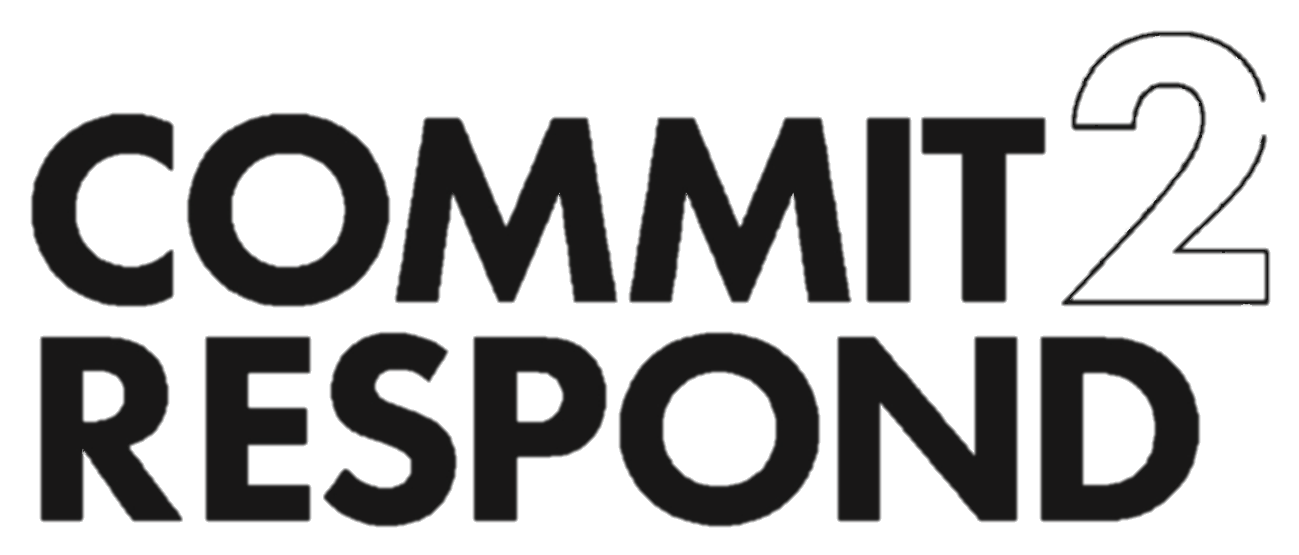 What is Climate Justice?
Commit2Respond is grounded in 
environmental justice,
 not environmentalism

We specifically focus on injustices 
related to climate change

Climate justice puts people’s needs at the center of responding to climate change, especially those of frontline communities bearing the greatest burdens
Who is Leading Commit2Respond?
Commit2Respond is a grassroots, UU-wide initiative led by a coalition of UU groups:

UU Ministry for Earth 
UU Environmental Justice Collaboratory
Diverse Revolutionary UU Multicultural Ministries (DRUUMM)
Unitarian Universalist Association
Unitarian Universalist Service Committee
UU Ministers Association
UU College of Social Justice
Theological/Spiritual Grounding
What in our UU faith calls YOU to commit to respond to climate change? 
Our Principles upholding interconnectedness, inherent worth and dignity of all persons, and more?

The covenantal nature of our faith?

Our roots in Transcendentalism and liberation theologies?

Something else?
Why Commit2Respond?
UUs have many skills and talents; many ongoing projects – we need to coordinate and collaborate for GREATER IMPACT.
Our justice work often is fragmented and in siloes –weaving our work together enables us to be MORE STRATEGIC.
By working together we INSPIRE HOPE and create a stronger community for ACCOUNTABILITY and SUPPORT.
Who should get involved?
Individuals—Clergy, Leaders, Activists, People who care
Households/Families
Congregational Teams who can organize in the congregation and the community
Small Group Ministries, Covenant Groups
Whole Congregations
UU State Action Networks & UU Justice Groups
Groups: sign on as Endorsers of Commit2Respond!
The 3 Pillarsof Commit2Respond actions 

SHIFT
ADVANCE
GROW
SHIFT your Energy Consumption!
LEARN about the sources of the energy you use and the impacts 
IDENTIFY who is under your carbon footprint! Work to restore right relationships. 
PLEDGE to reduce your footprint by 20% in 2 years and become carbon neutral over time.
Divest from fossil fuels and reinvest in community sustainability.
ADVANCE the Human Rights of Affected Communities!
FORM partnerships with frontline communities. 
BUILD or strengthen relationships with local organizations for action.
SUPPORT frontline communities through UUSC, UU College of Social Justice, or other means.
GROW the Climate Justice Movement!
ADVOCATE together for policy changes at local, state, national, and international levels.
USE website to organize local advocacy efforts.
JOIN Commit2Respond Climate Justice Network for impactful advocacy opportunities.
FOSTER the UU Young Adult Climate Justice Network.
Plus: Green Sanctuary
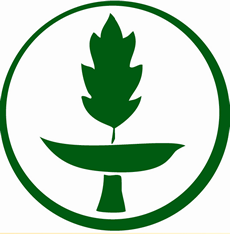 Certifying?   Recertifying?  

Green Sanctuary 2.0 requirements dovetail with all three pillar actions. 
Congregational coaches available.
UUMFE curriculum available to help with strategic planning and identifying justice points for action.
How Will We Start?
CLIMATE JUSTICE MONTH!

World Water Day, March 22 – Earth Day, April 22
Climate Justice Month
Month-long spiritual journey for climate justice with weekly themes
Learn, reflect, and discern what long-term actions you, your family, and/or your congregation or group can take on
Interactive web section with suggested actions and ways to track your commitments
Together, we will make commitments to Shift, Advance, and Grow!
Climate Justice Month
Week 1: Reveling in connection with natural world and its gifts

Week 2: Reckoning with impacts and injustices of climate change, exploring where our energy comes from

Week 3: Reconnecting with hope through relationship, exploring who is impacted by our energy sources

Week 4: Committing to long-term actions to shift energy, advance human rights, and grow the climate justice movement

Weekly theological themes supported by resources, rituals, and activities for individuals, groups, and congregations.
Commit2Respond Calendar
JANUARY 2015: CLIMATE JUSTICE TRACK at national UU clergy institute. Ministers get briefed on issue and the initiative.


MARCH 14-17: NATIONAL YOUNG ADULT climate justice LOBBY DAYS & TRAINING. Washington DC.

MARCH 14-17: DRUUMM/Allies for Racial Equity Conference on Environmental Justice. New Orleans.

MARCH 22: CLIMATE JUSTICE SUNDAY, World Water Day. Kick-off of Climate Justice Month, launching commitment period.


APRIL 22: EARTH DAY.  End of Climate Justice Month and beginning of long-term actions for climate justice!


JUNE:  GENERAL ASSEMBLY. Climate justice track of workshops, climate justice public witness event in partnership with Native peoples, local immersion experiences, teen Activate training, and more. 

2016 AND BEYOND -  IMPLEMENTATION PERIOD!!!
What will happen next?
Together we will….
Keep growing the Commit2Respond network.
Track our progress as a movement with online tools and graphics.
Share our stories of action.
Share carbon footprint calculators, resources, training materials, webinars, and phone conferences for Commit2Respond activists.
Young Adult Lobby Training
March 14-17, 2015 in Washington, DC. 
Open to 18-35 year olds.
Interfaith setting.
Explore UU theological and spiritual grounding for climate justice advocacy.
Learn effective lobbying techniques.
Meet legislative staff, practice lobbying skills, visit Representatives’ and Senators’ offices.
Develop a climate justice action plan to take home!

VERY REASONABLE COST!  $25-$50 registration fee.  $35/night for housing and food.

FOR MORE INFORMATION: contact Pamela Sparr
UUSC’s Associate Director for Advocacy, Activism, and Engagement 
psparr@uusc.org
Come to General Assembly in Portland!
Many workshops on climate justice
Climate Justice Public Witness event in partnership with Native peoples
Tour Portland and talk with with local environmental justice activists
Hear Cornell West, David Korten, and others!
More advocacy and action opportunities!
Join Us!Commit2Respond.org
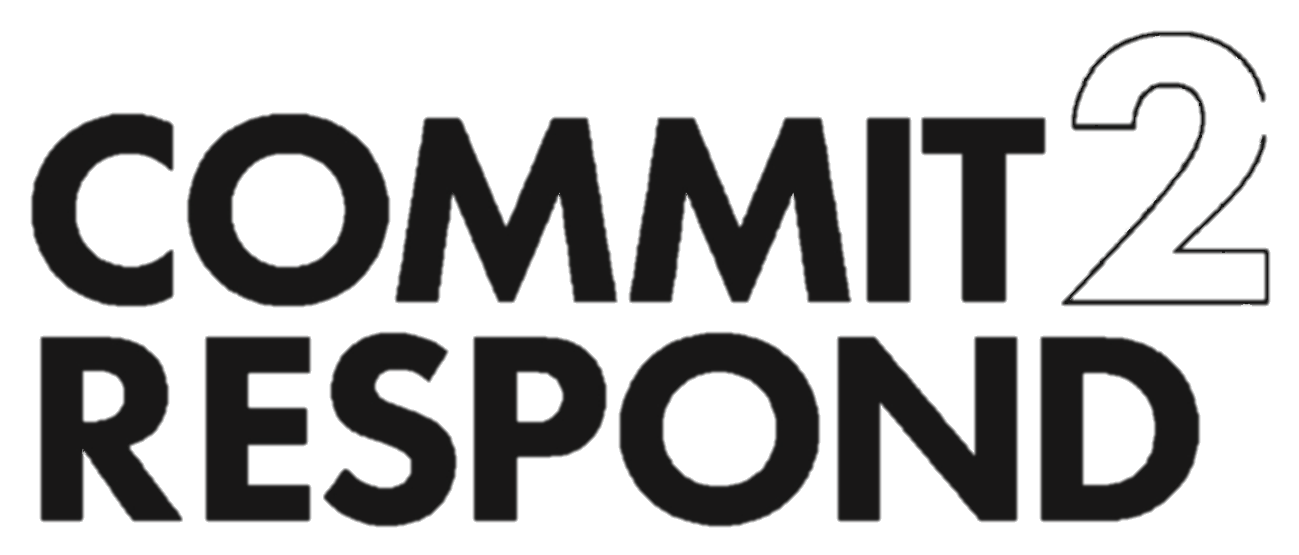